Образотворче   мистецтво   ХVІІ - ХVІІІ  ст.
Портретний живопис.        Народна картина.     Мистецтво гравюри.
Кошак Яна 
Учениця 10-В класу
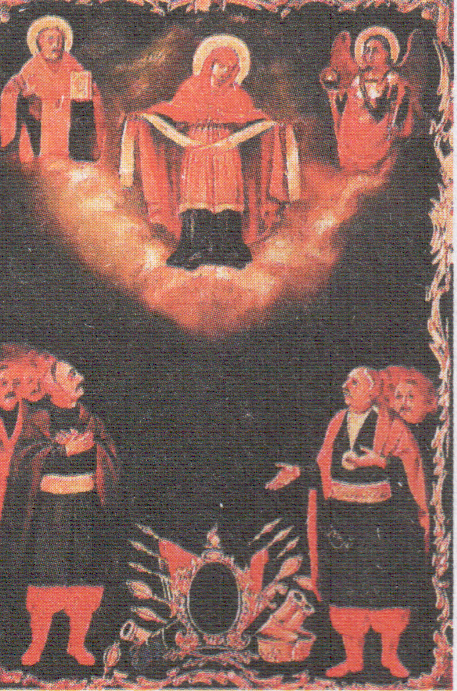 Ікона “Покрови” із Сулимівки
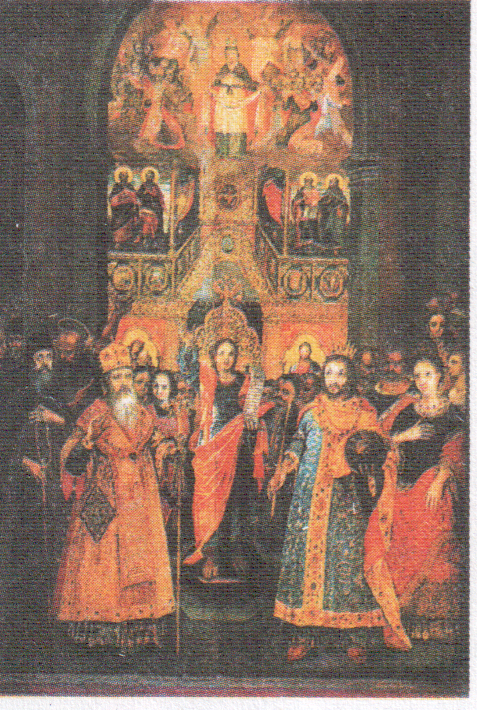 “ Покрови ”  з  Новгорода –                 Сіверського
“Покрова” з портретом          Б.Хмельницького
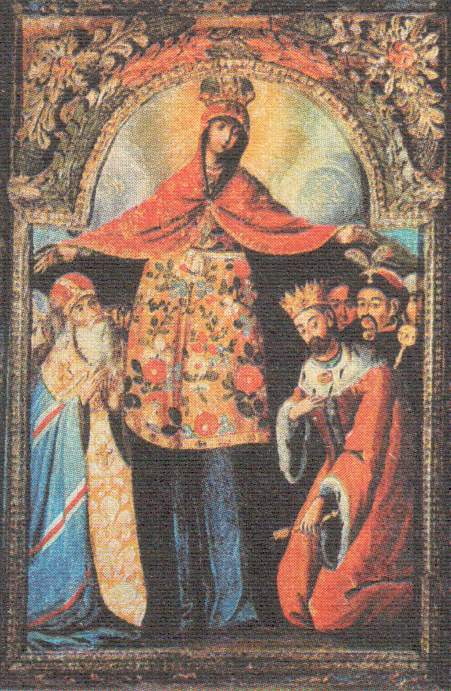 Січова корогва
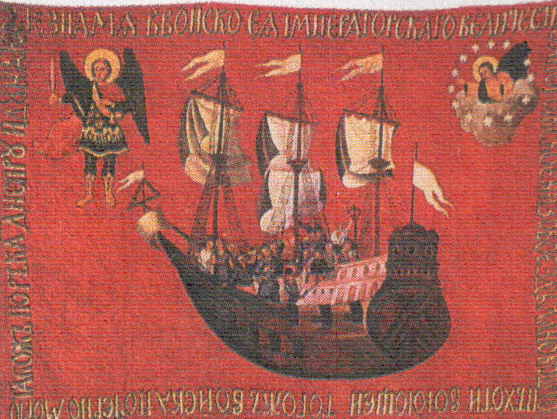 Портрет         Г.Гамалії                                 Невідомий художник
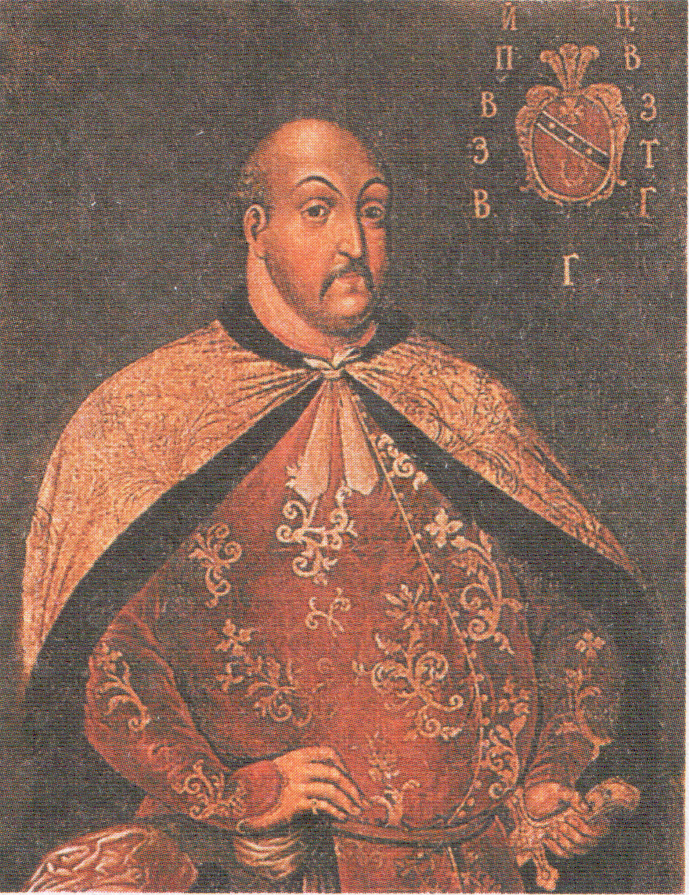 Невідомий художник.           Портрет  Д.Єфремова
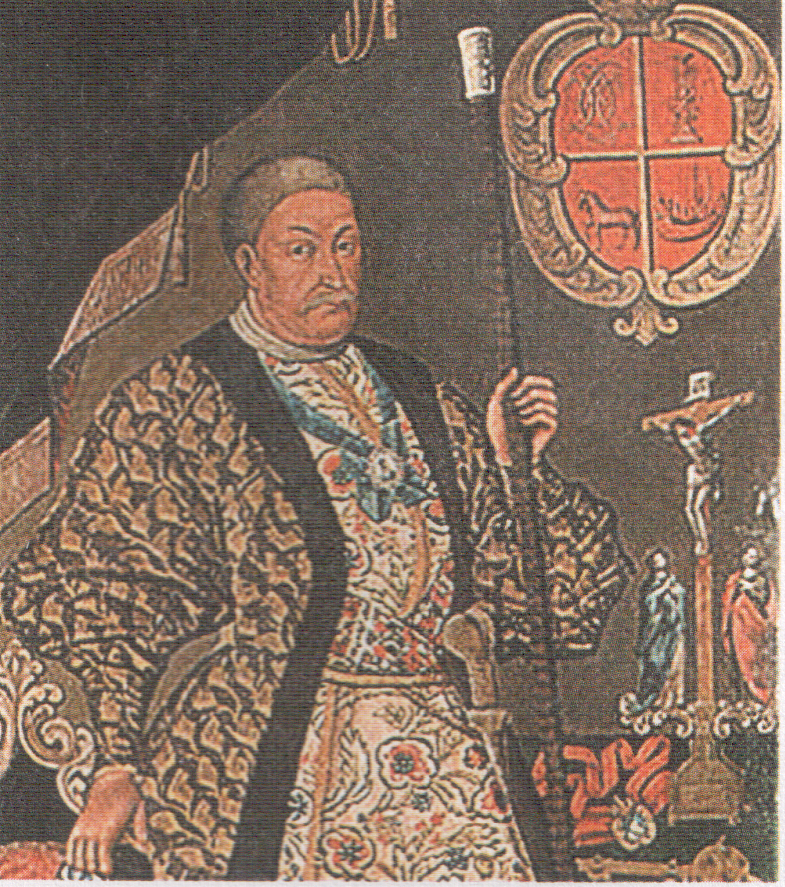 Дайте характеристику  козака                     Мамая в різних                                  інтерпретаціях.
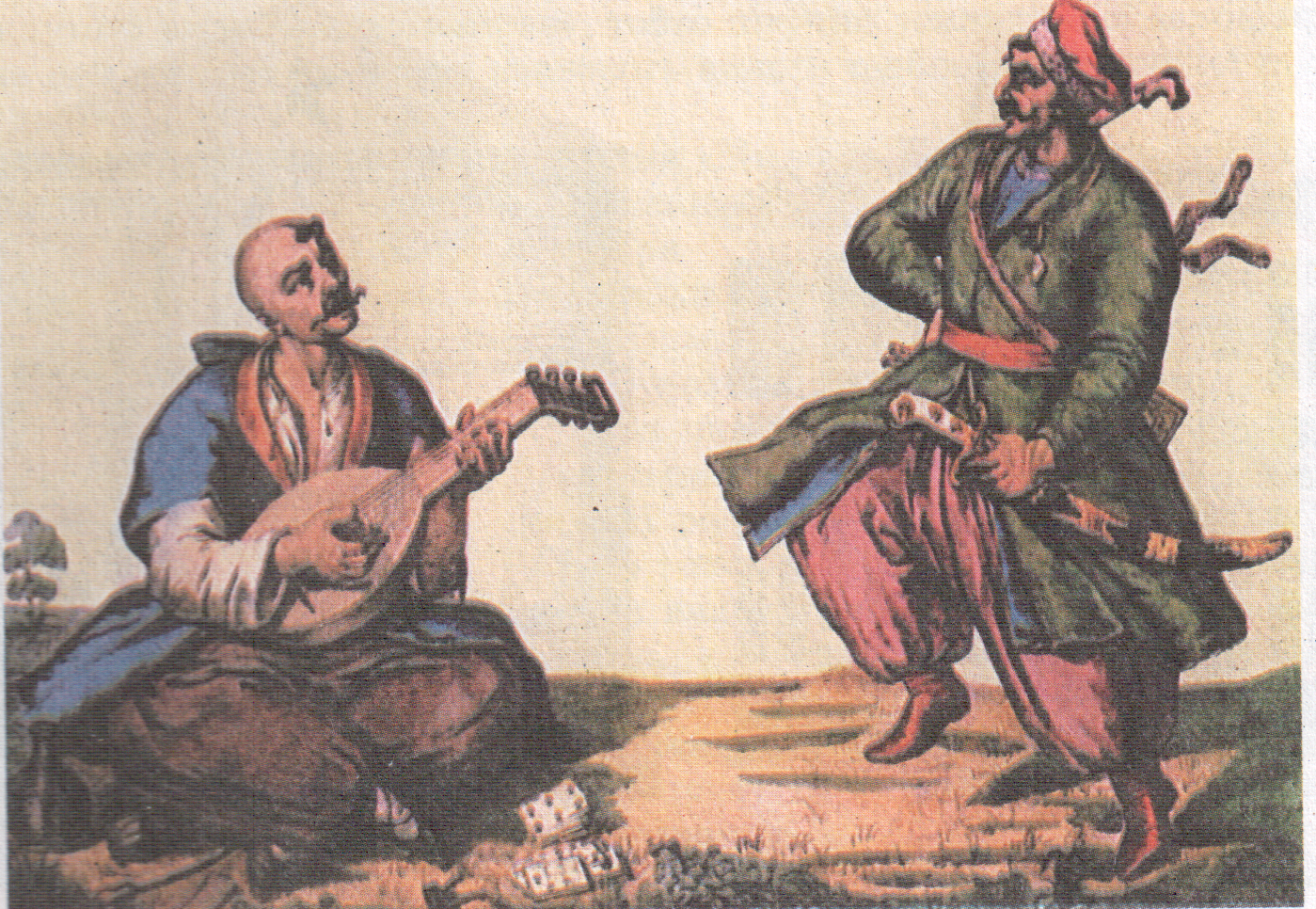 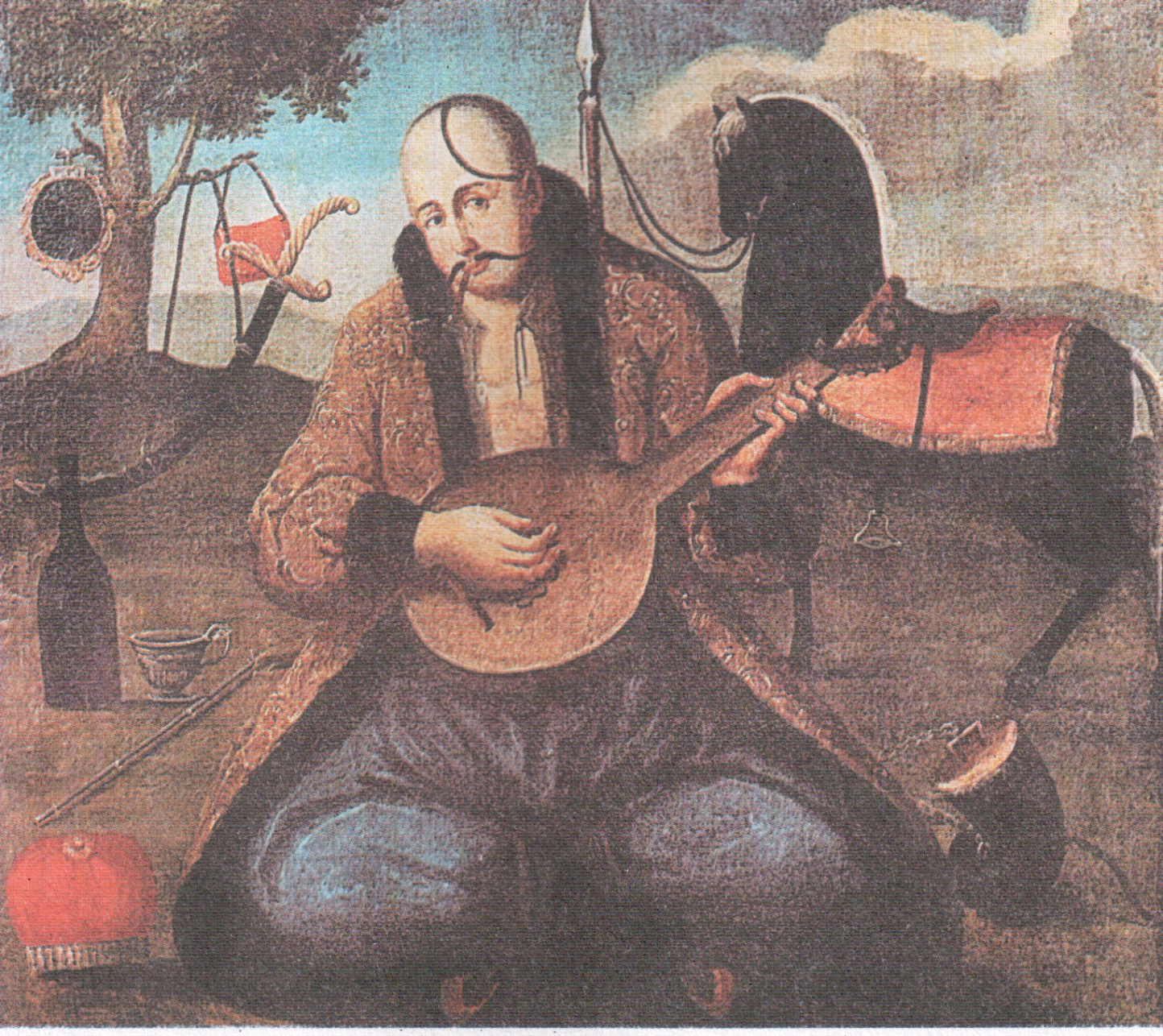 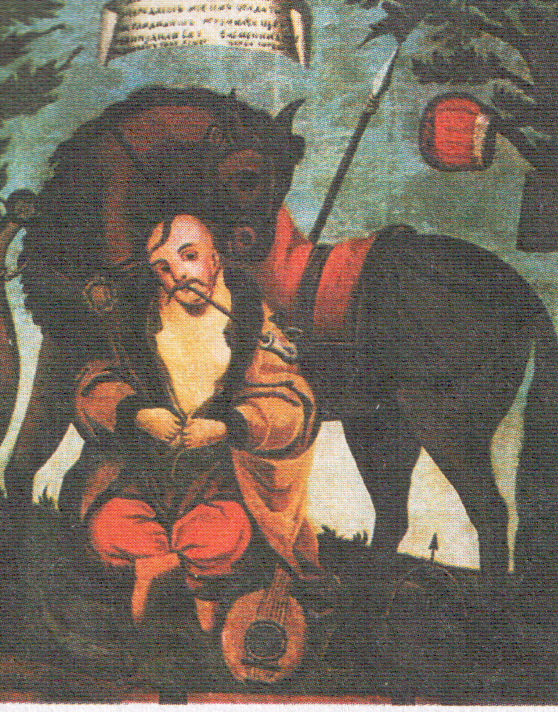 Народна картина                              “ Козак  Мамай ”
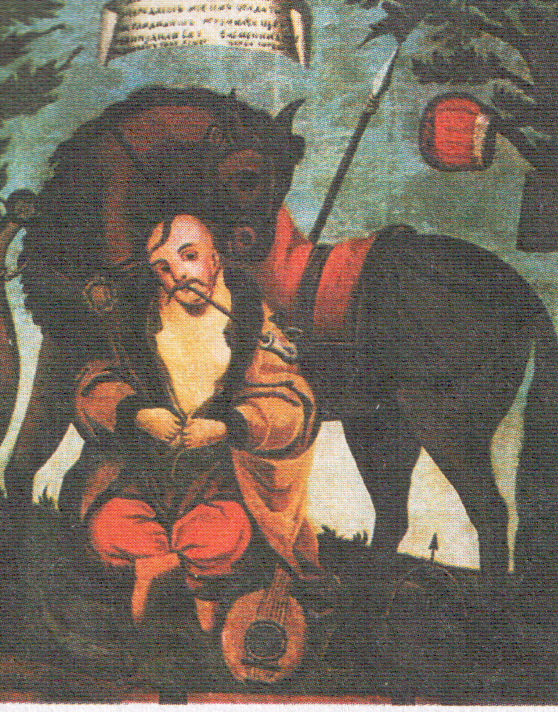 Мамай з кобзою
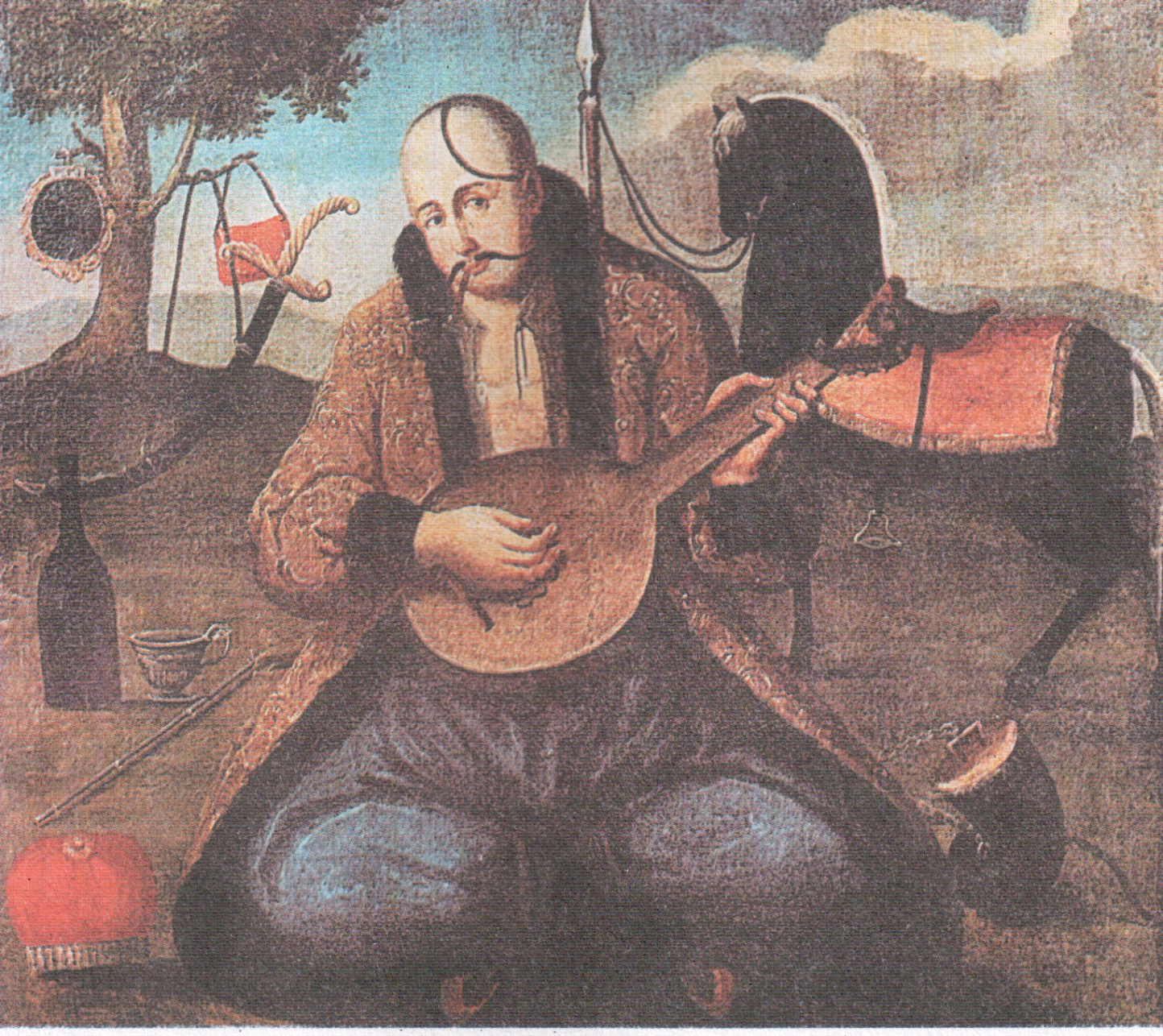 Запорізькі розваги
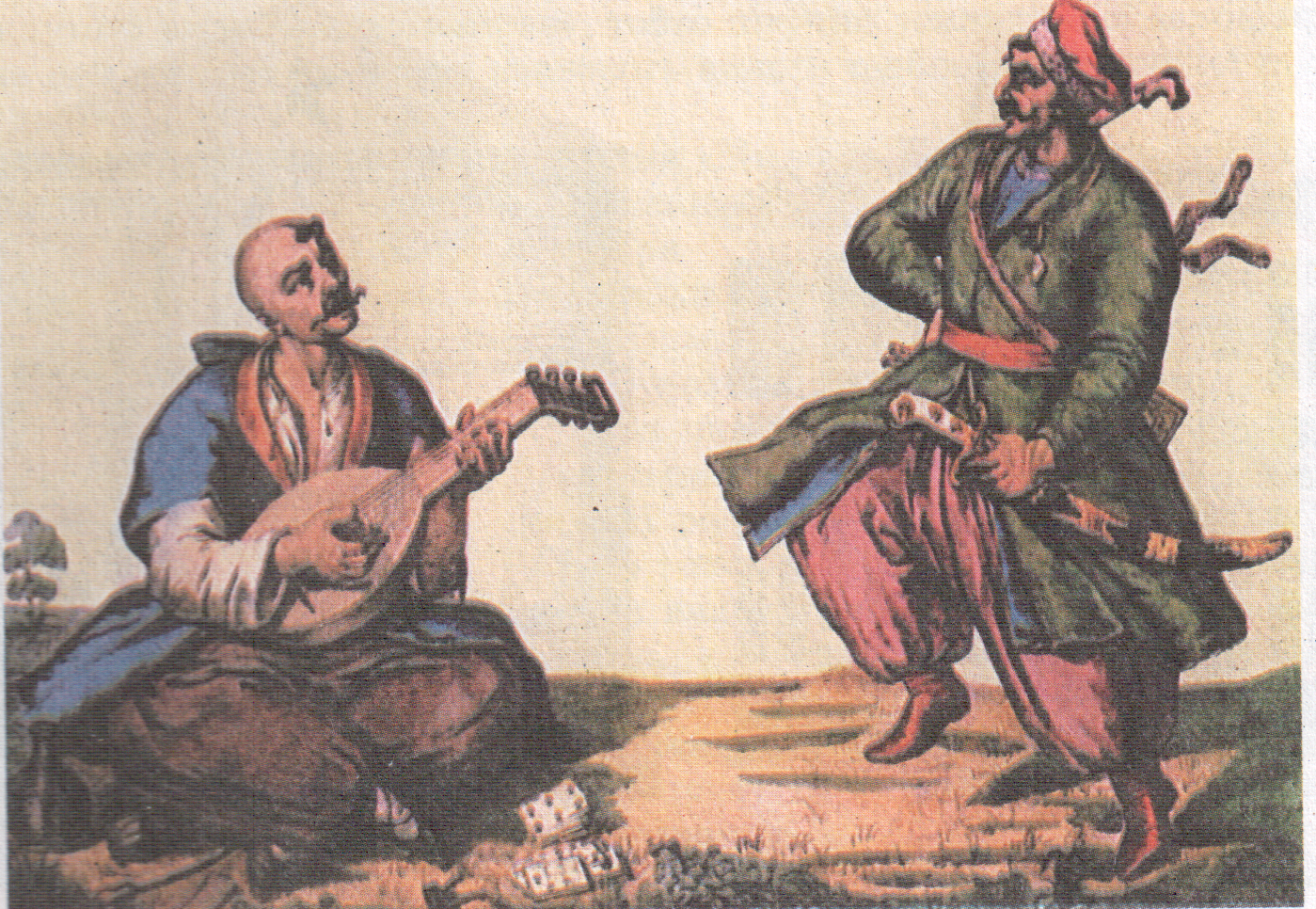 Л. Тарасевич. Портрет Л. Барановича
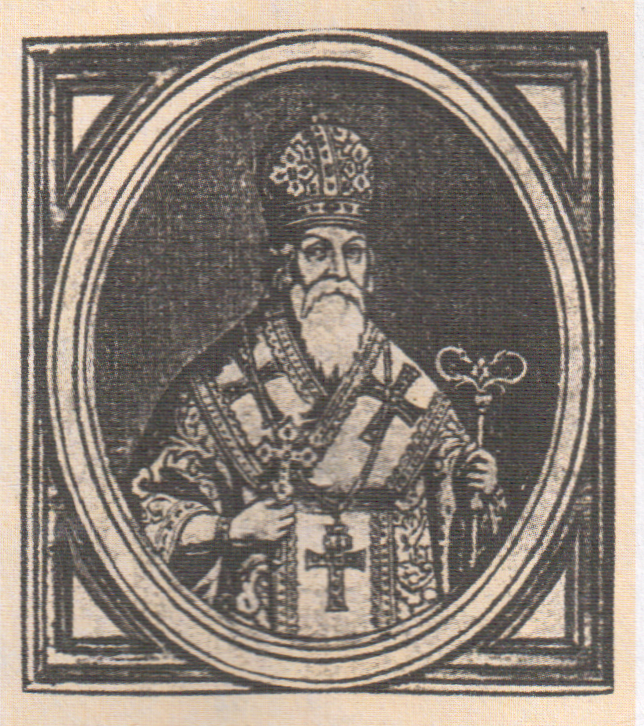 Л.Тарасевич.Гравюра “Аліпій – іконописець”.
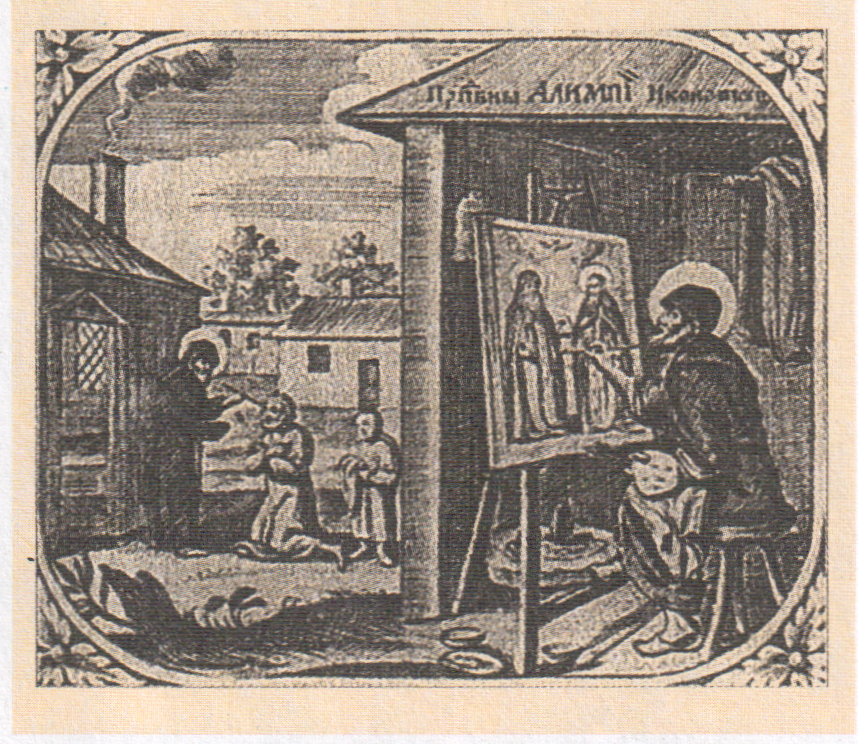 Що принесло бароко в                Україну?                   Культурний динамізм;           Вивільнило потяг до досконалості;            Втамувало спрагу до                            спілкування із Заходом.
Словник    Парсуна - жанр українського портретного живопису кінця ХVІ-ХVІІ ст., що використовував прийоми іконопису.     Монограма – сплетення початкових літер імені та прізвища.      Гравюра – зображення одержане шляхом відтиску з кліше, приготовленого гравером.      Кліше – малюнок на металі, дереві, камені для друкування.(В переносному значенні – шаблонна фраза, вираз)       Дереворит  – гравюра на дереві.       Мідерит (мідьорит) – гравюра на міді.